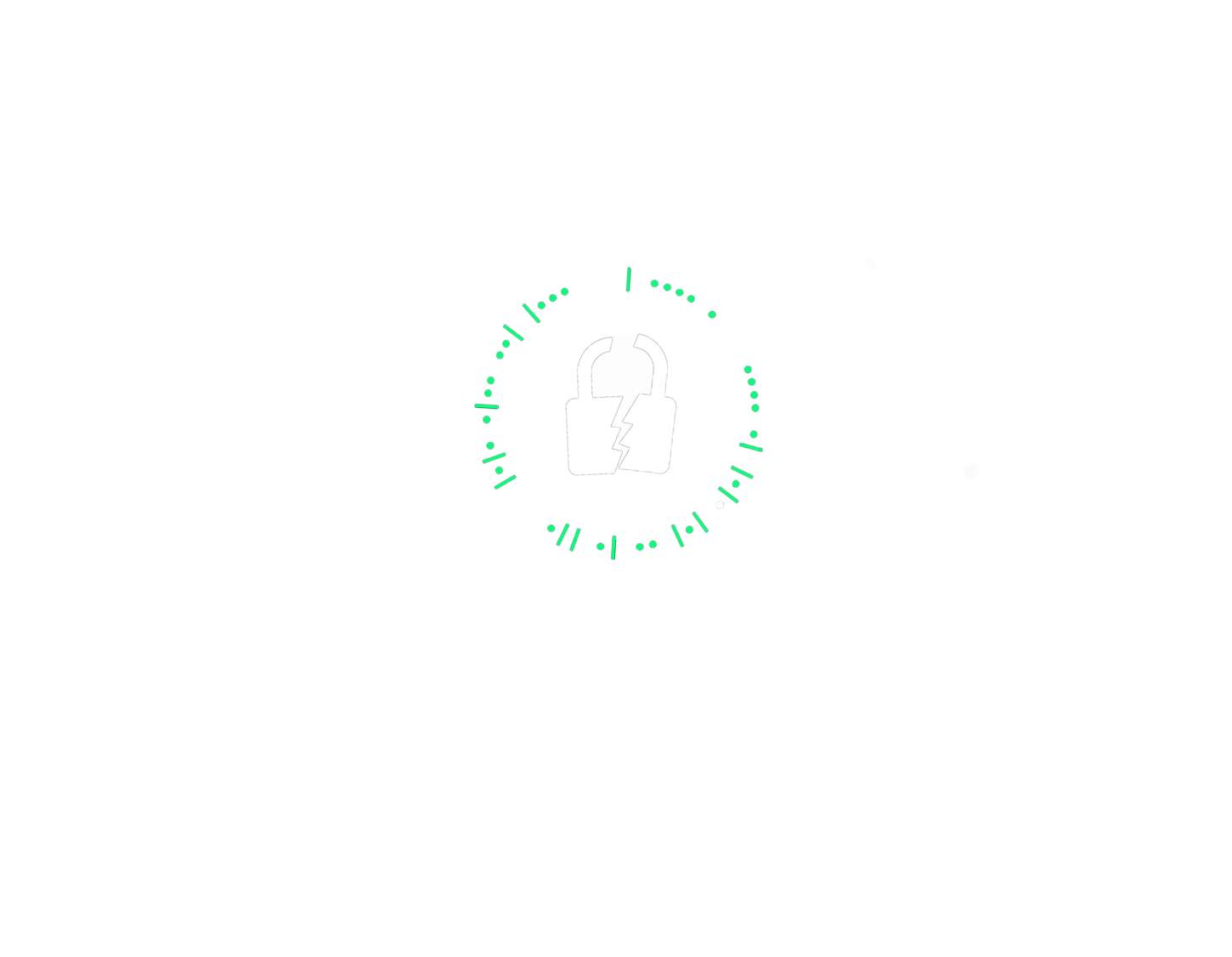 ext:pdf intext:”What is OSINT?”
A quick intro to the world of Open Source Intelligence
-By Anirudh V
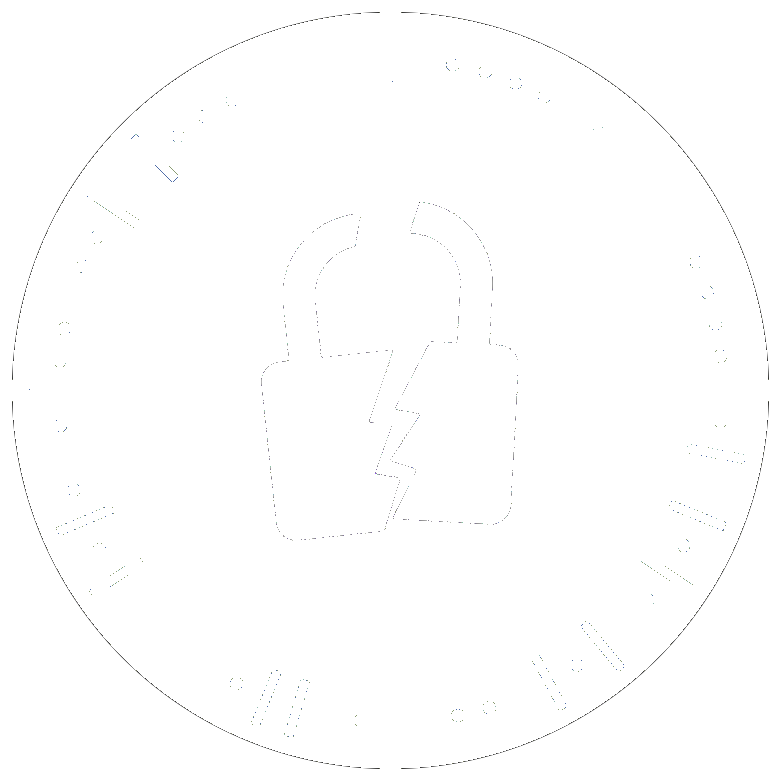 What is OSINT?
OSINT - Open Source Intelligence
Involves gathering publicly available information.
Procuring verbal, written, or electronic material that can be obtained legally.
Processing this information to get meaningful information.
Analyzing the gathered information and making meaningful conclusions.
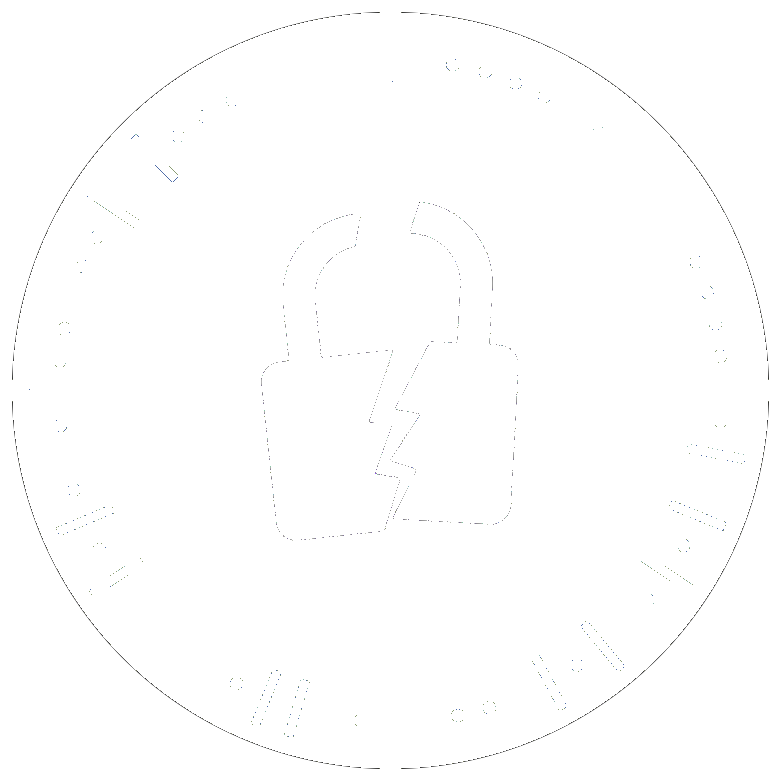 But… Why?
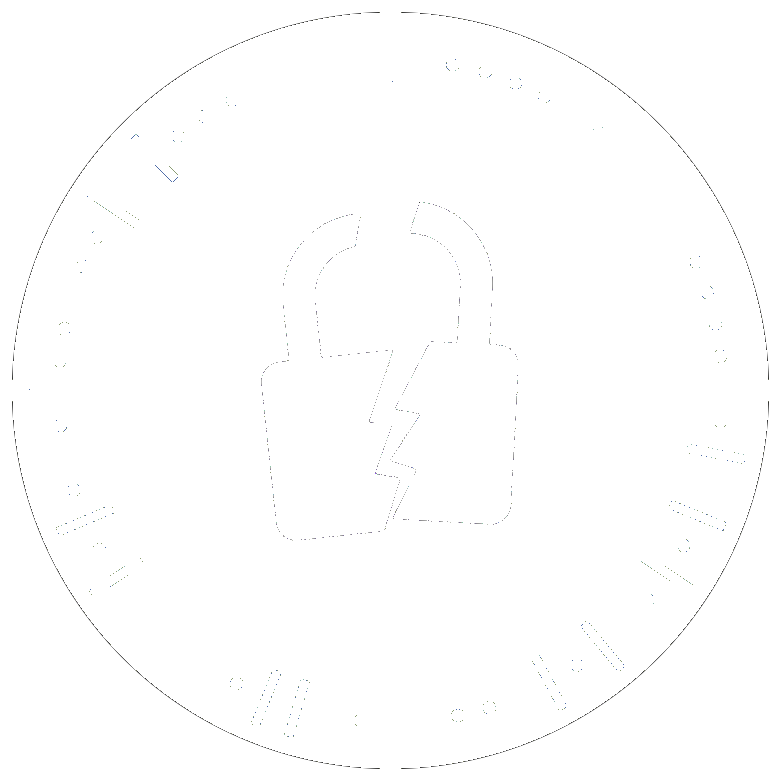 OSINT Can Help In Locating Criminals
Source: https://www.bellingcat.com/news/2022/11/29/us-american-white-supremacist-facing-criminal-charges-located-in-bulgaria/
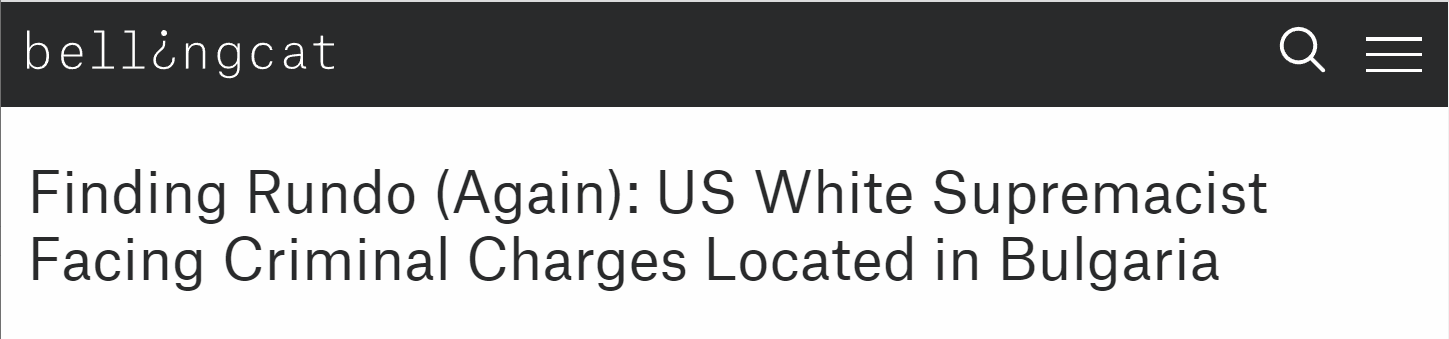 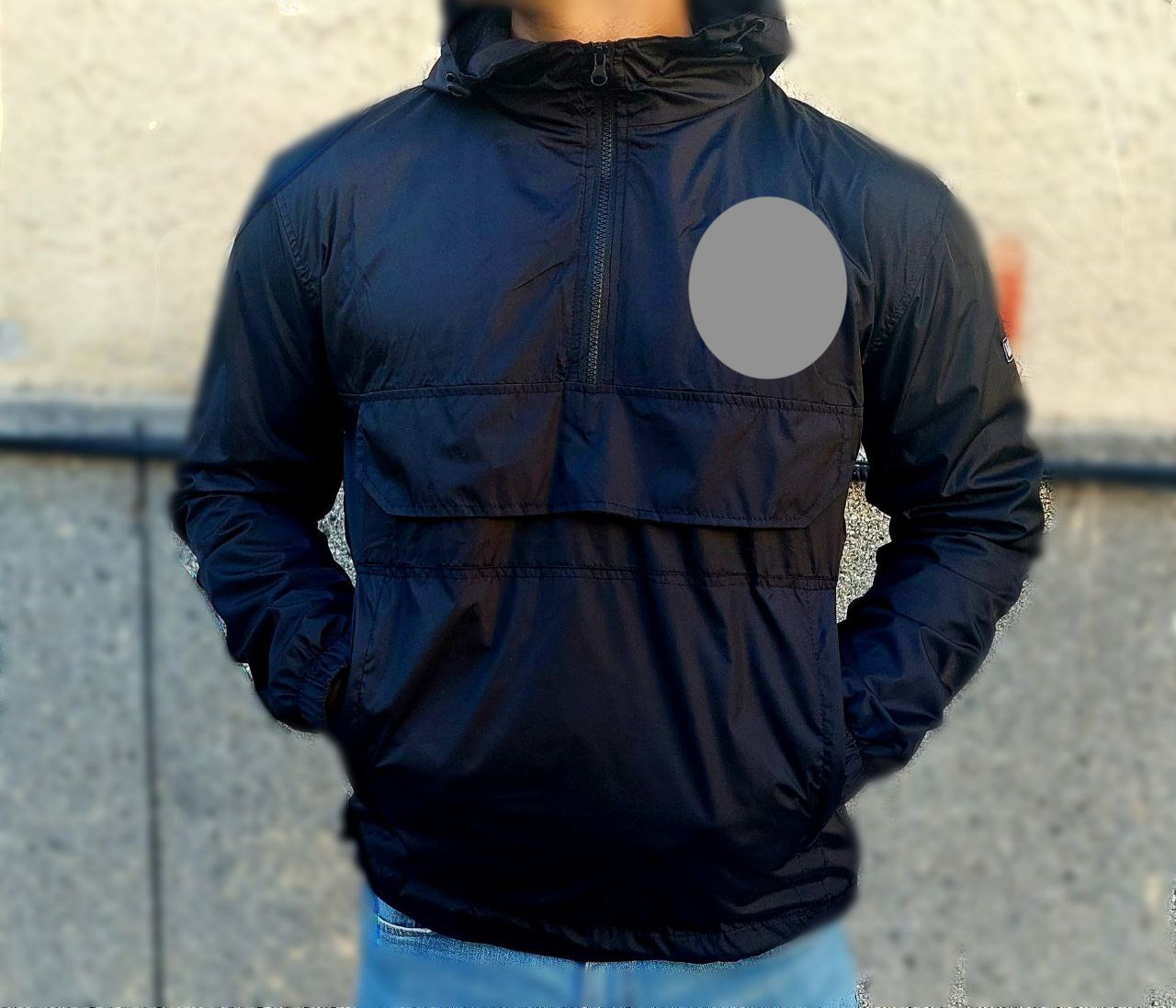 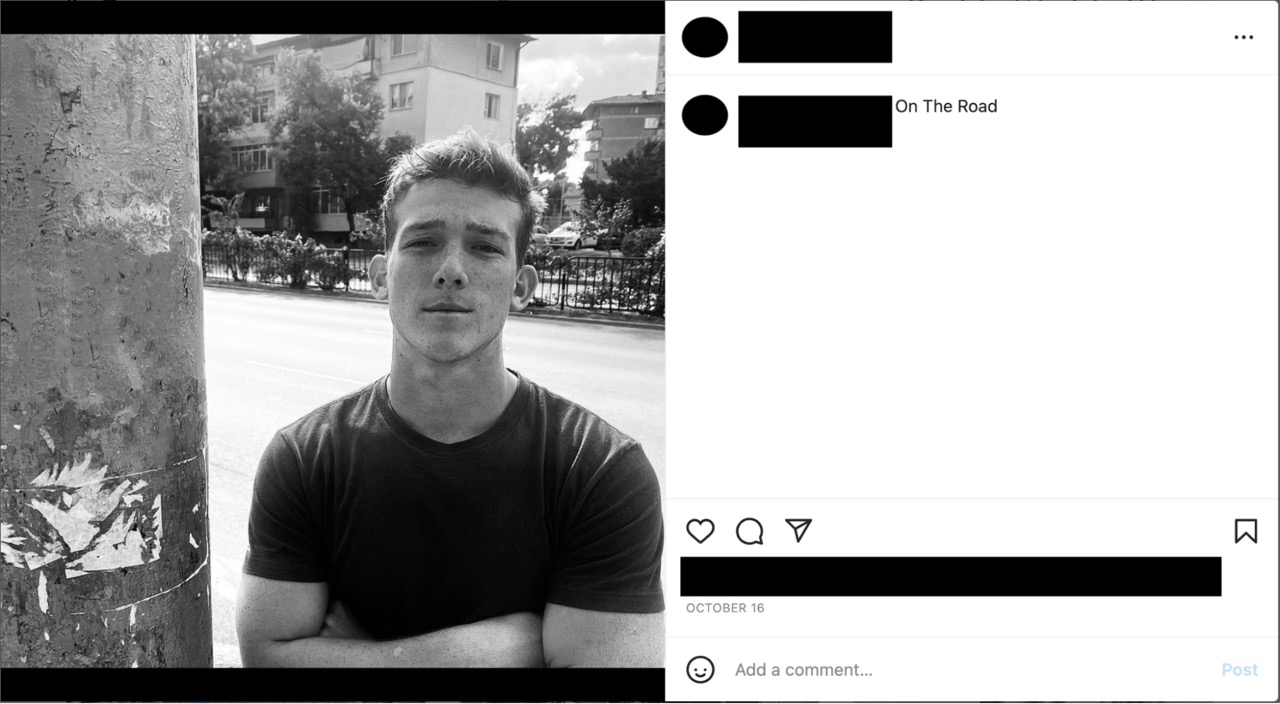 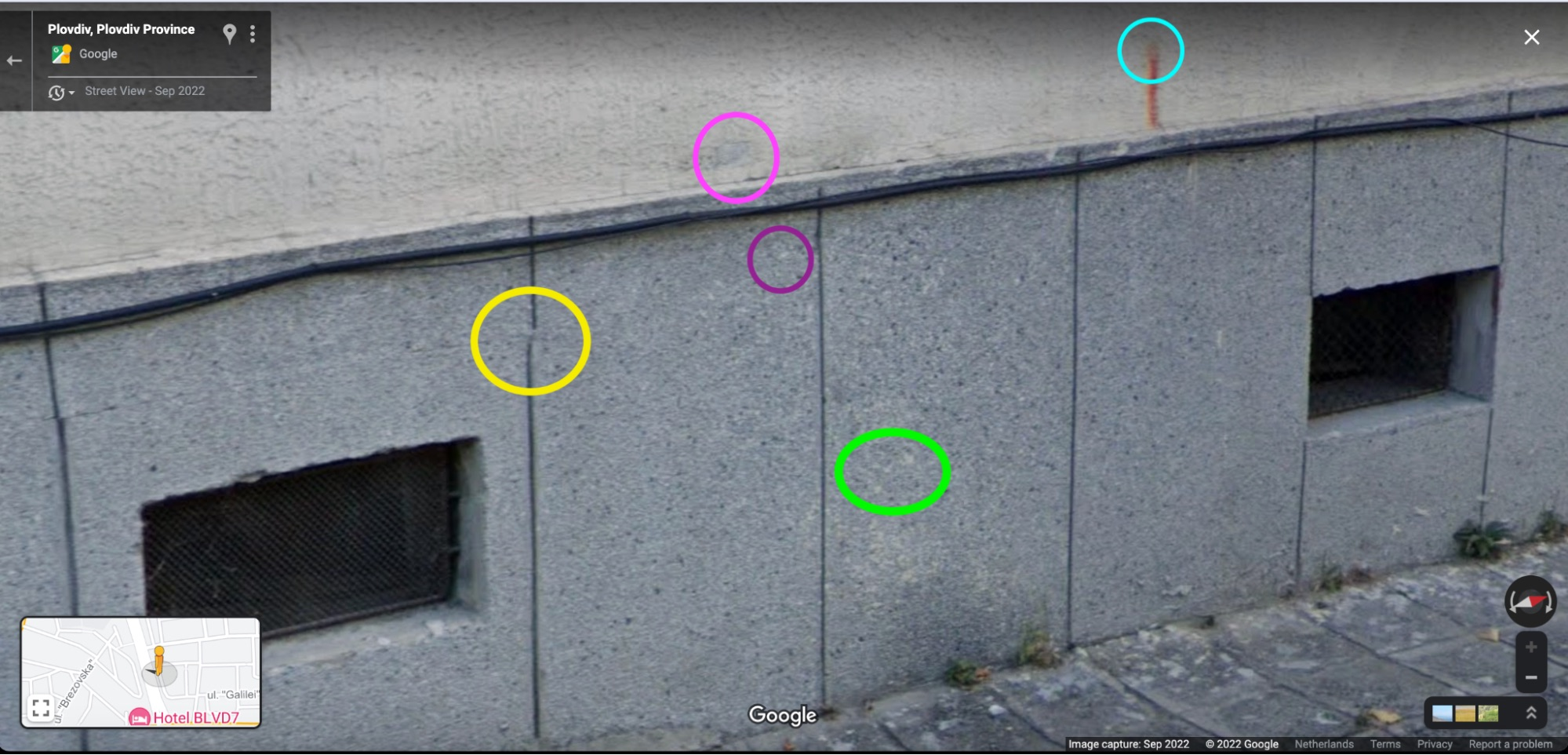 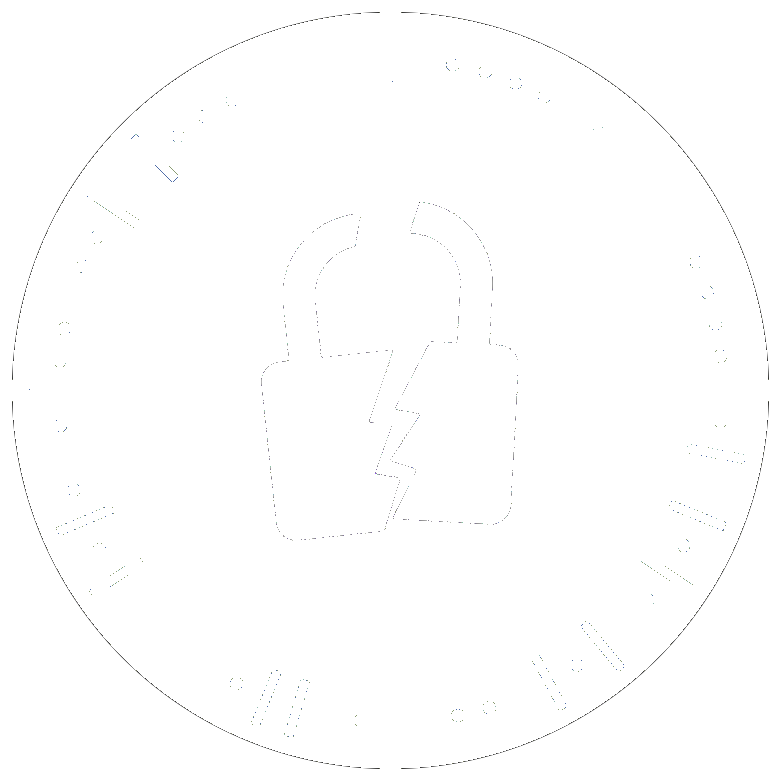 OSINT Can Help Find Missing People
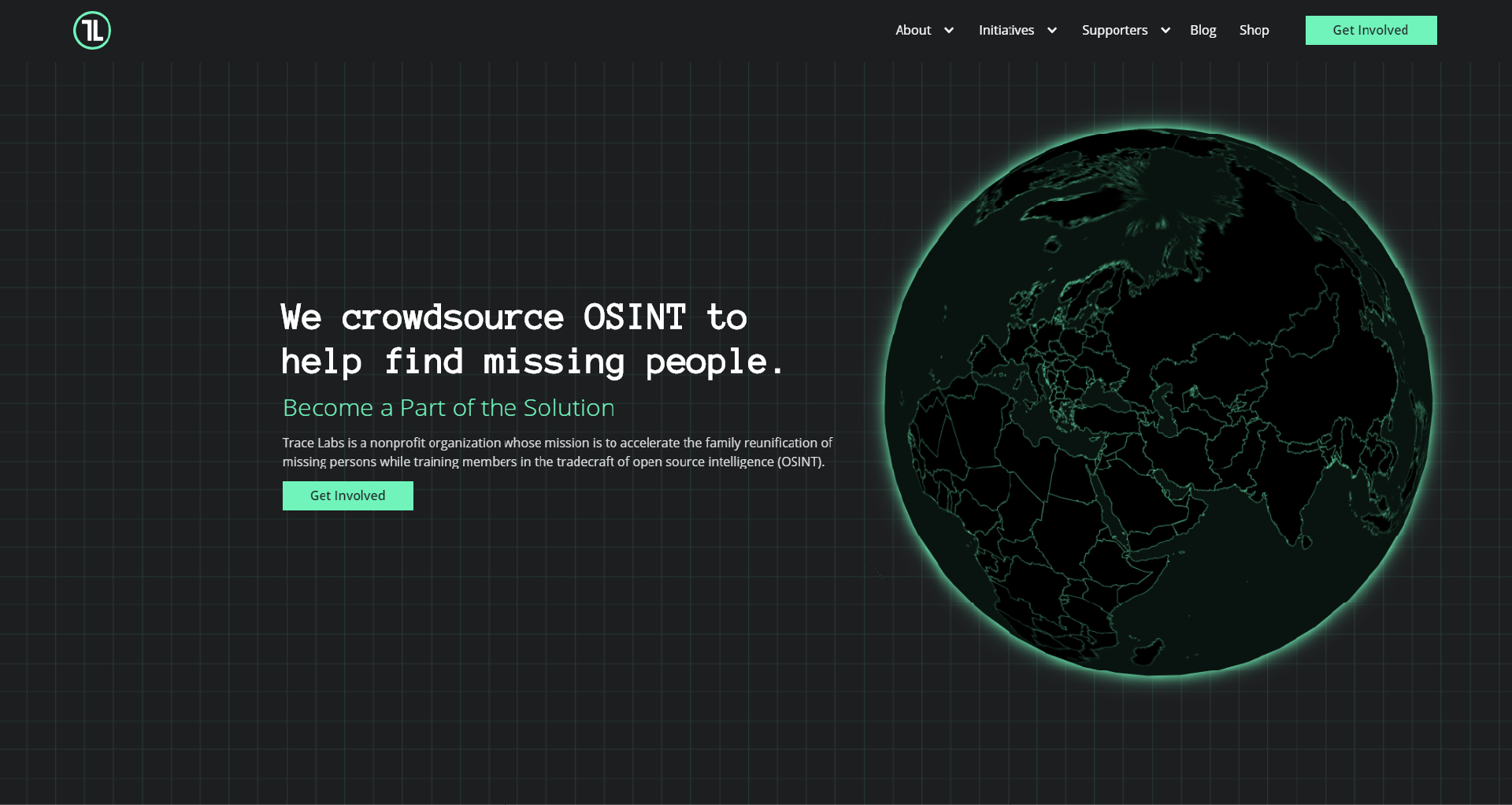 https://www.sans.org/press/announcements/hackers-join-forces-to-help-law-enforcement-agencies-solve-real-missing-persons-cases/
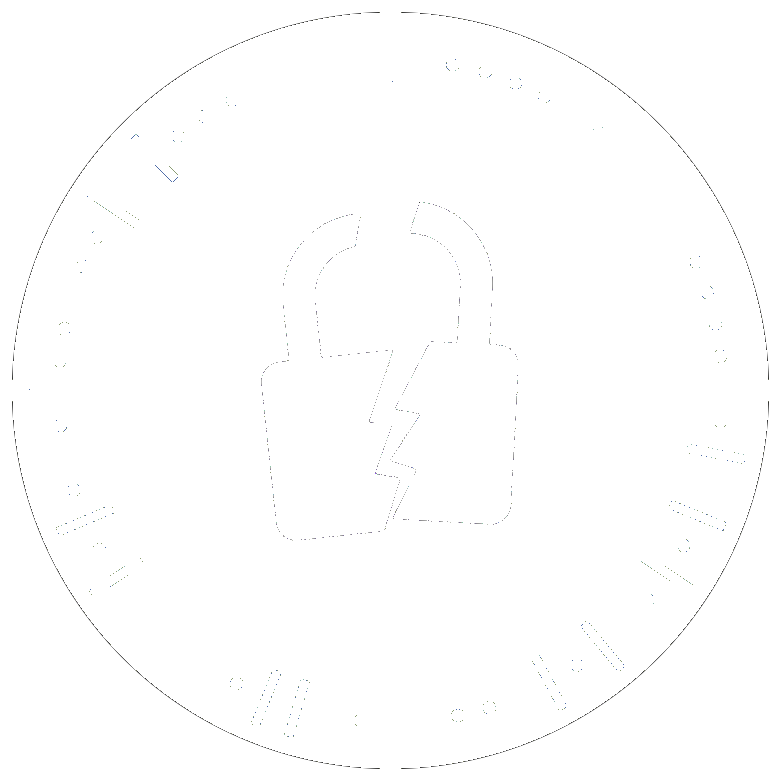 OSINT can help you understand how public info about you
 really is!
An Example
Lets see what we can find out about me!



Hmmm, doesn’t seem like we found anything :(
An Example
Let’s make the search more specific…
(Google Dorks)


We found something!
An Example
Can we perhaps use what we found?


That’s a lot of info!
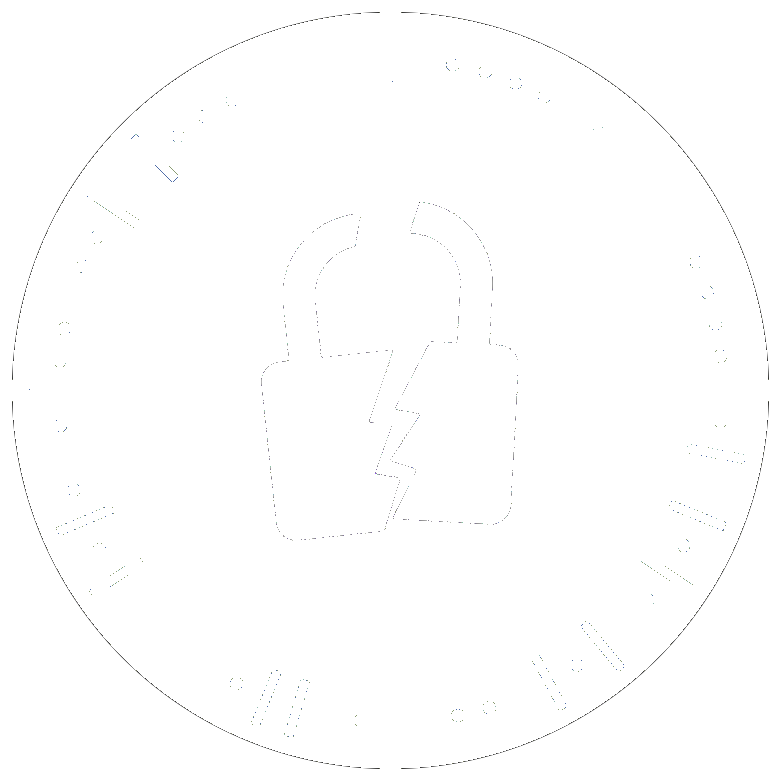 So… How?
Google is your best friend
See 1.
Github - https://github.com/jivoi/awesome-osint
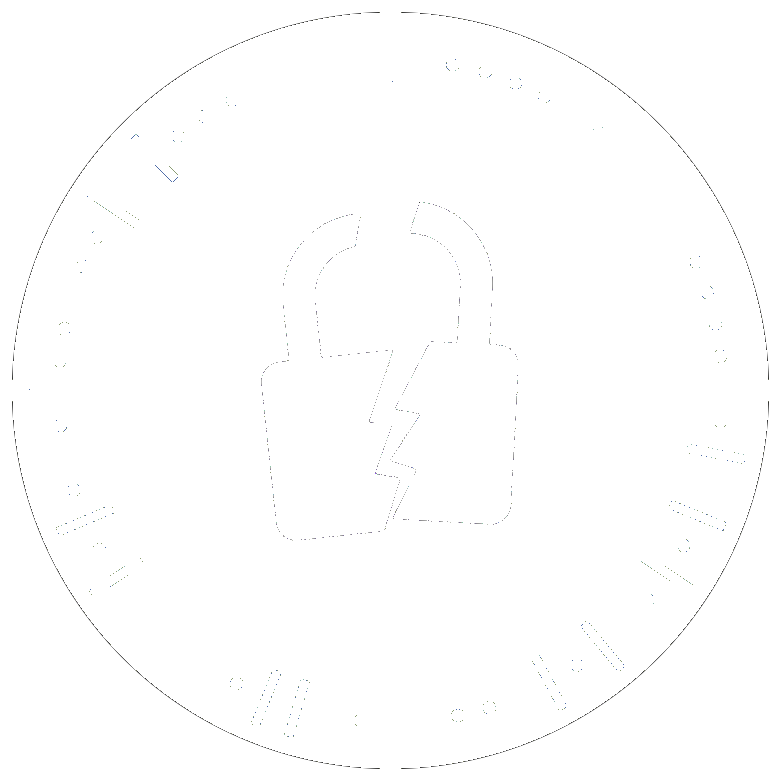 An Example - OSINT On Organizations
Using theHarvester
(https://github.com/laramies/theHarvester)


Finding emails
(Web Scraping)
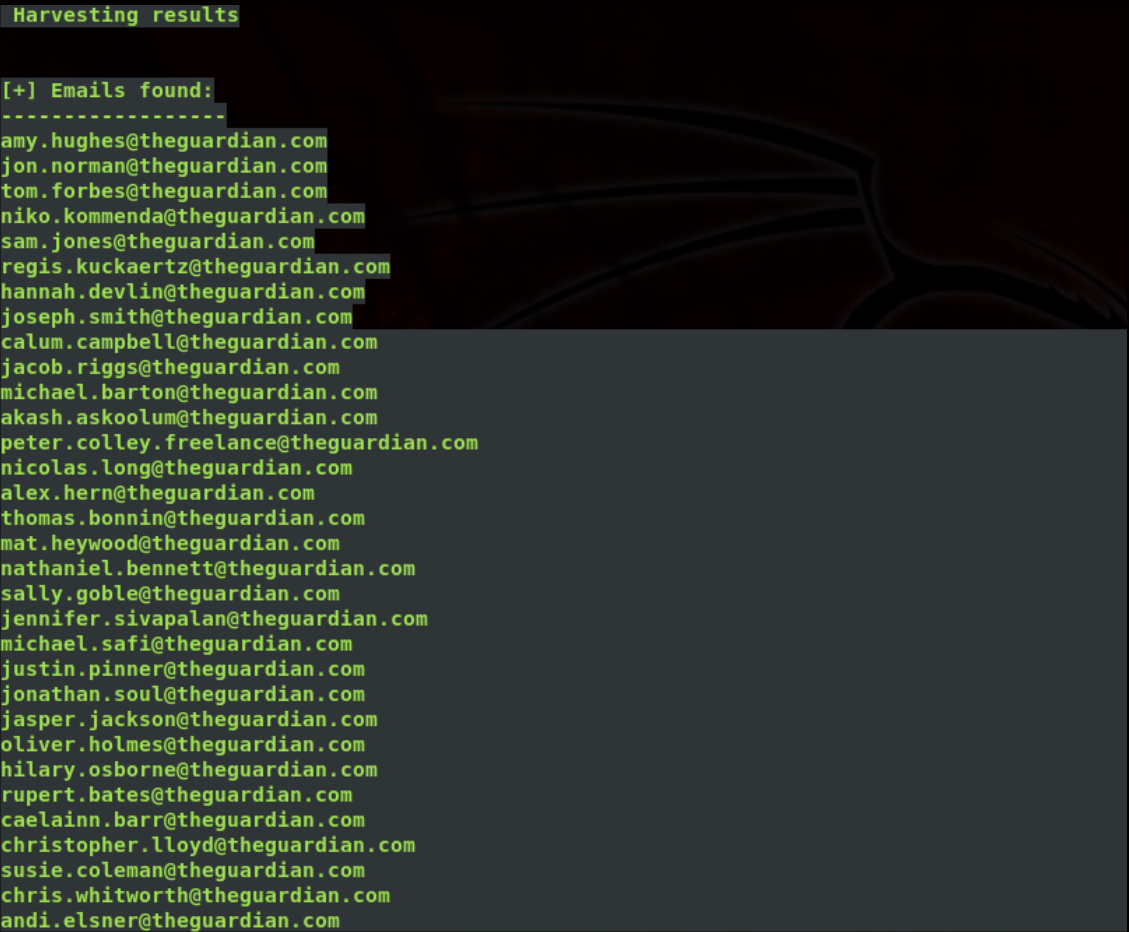 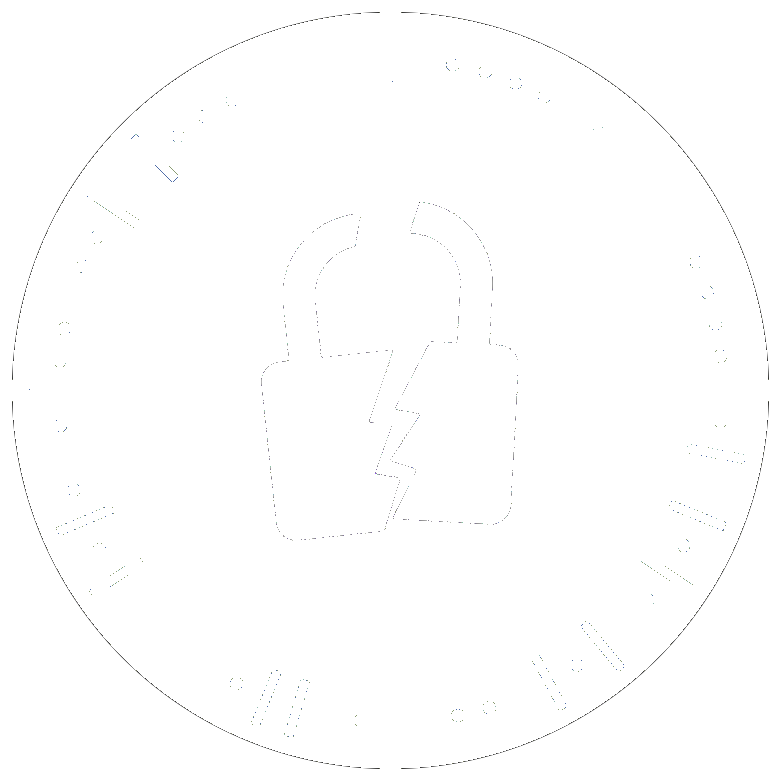 An Example - OSINT On Organizations
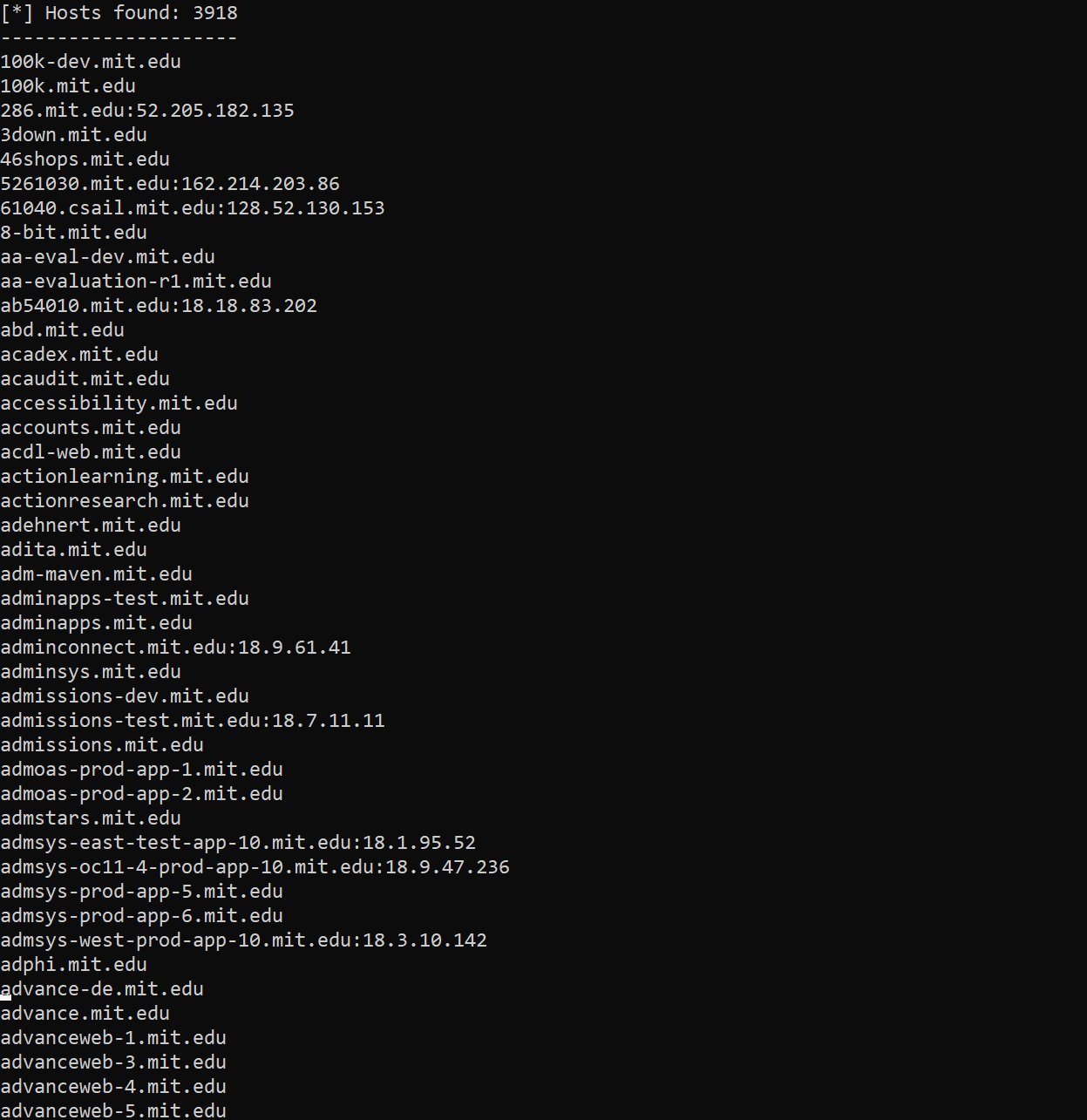 Subdomain Enumeration


Using
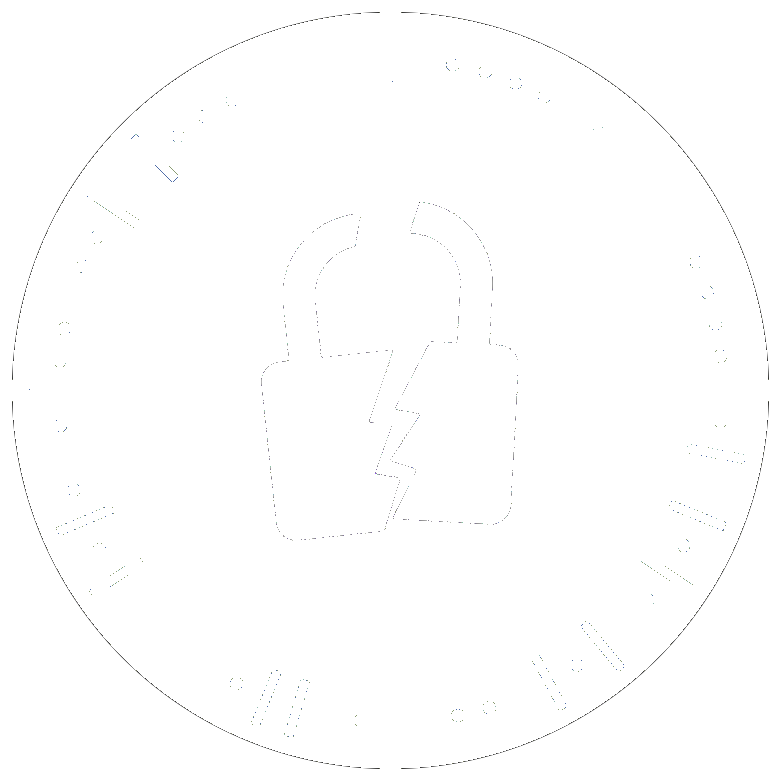 Some Resources
Google!
https://www.youtube.com/@OSINTCurious - Amazing podcast and videos
https://inteltechniques.com/index.html - Great blog posts and great book
https://www.bellingcat.com/ - Some of the best real world OSINT work out there
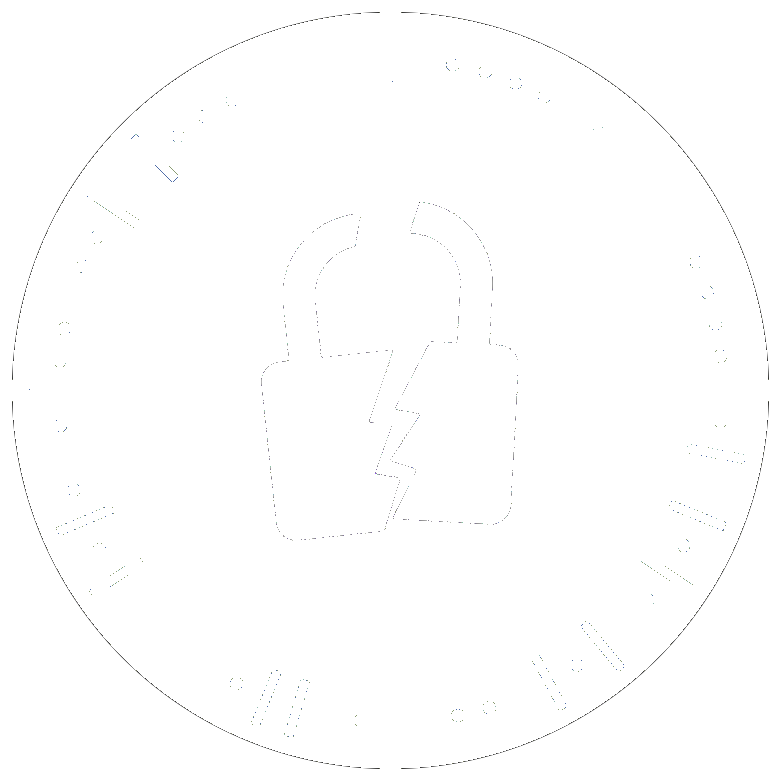 Questions For Me?
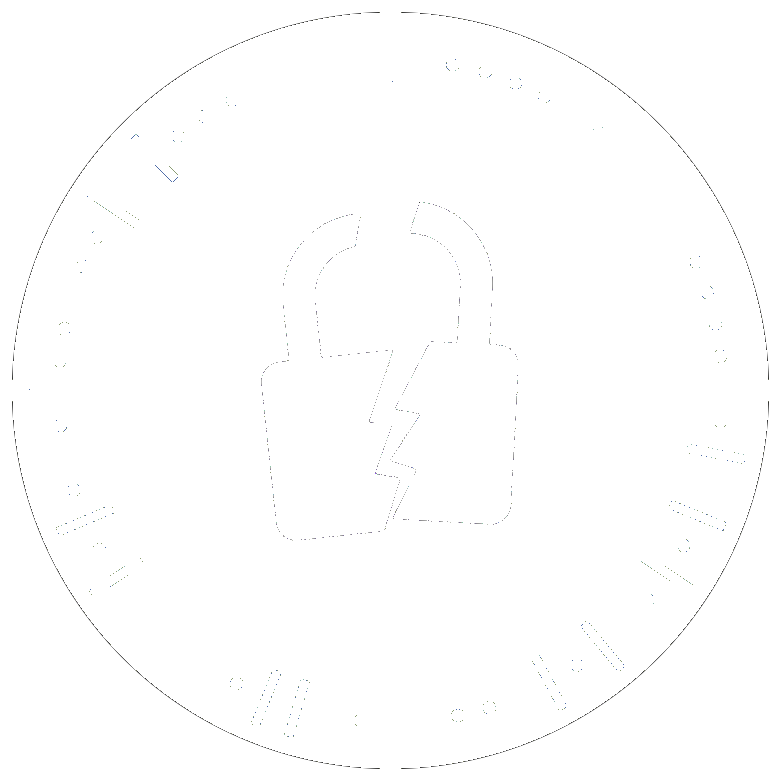 Questions For You!
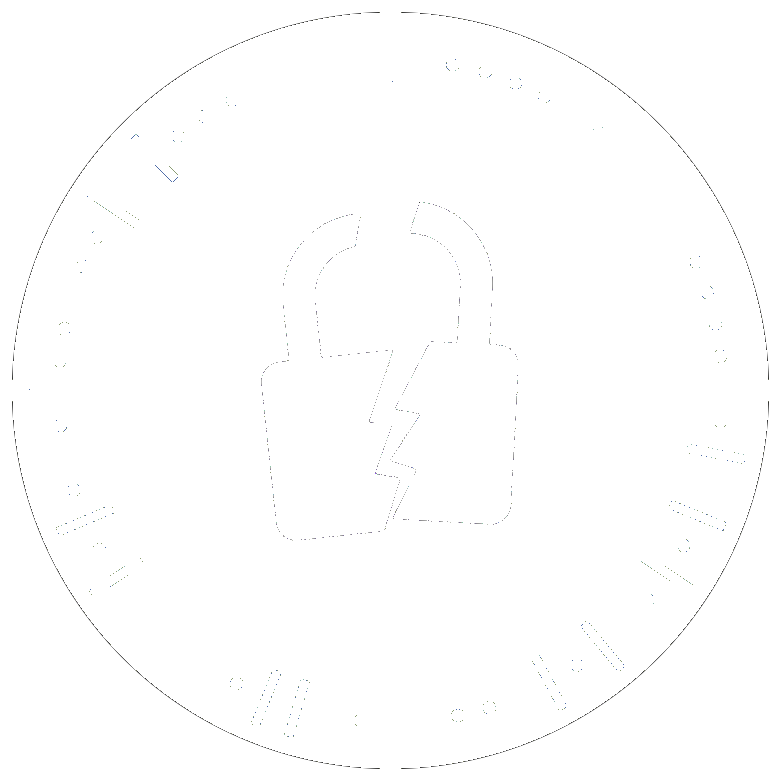 Question 1
What is my roll number?
(IIITH format - yyyyxxxxxx, where yyyy is the year of admission and xxxxxx identifies branch and roll no.)
Solution
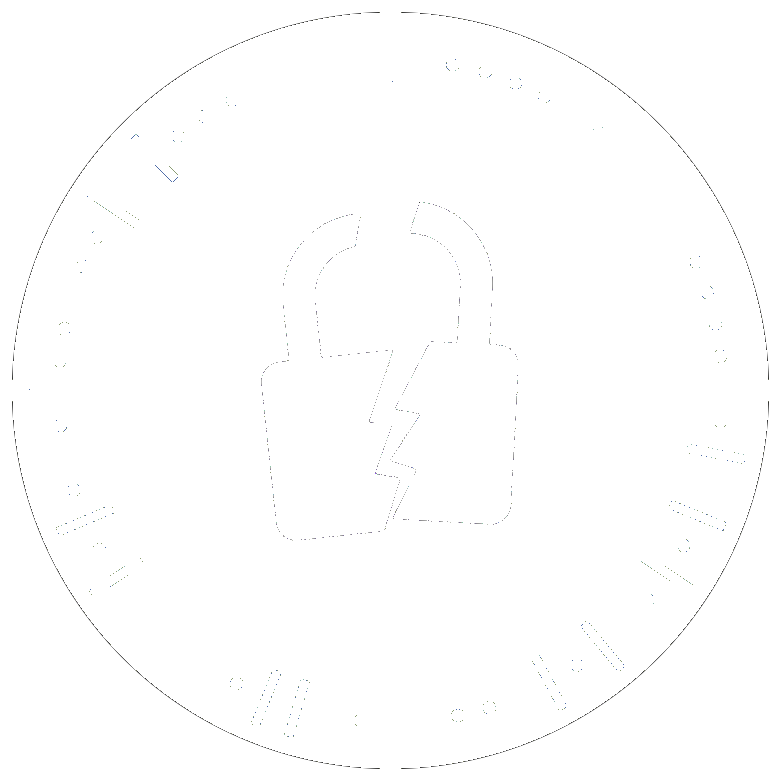 Question 2
Which city was I in on the 5th Saturday of July 2011? 
(Give me coordinates!)
(Hint - Use my name and use Google Dorks to refine the search results)
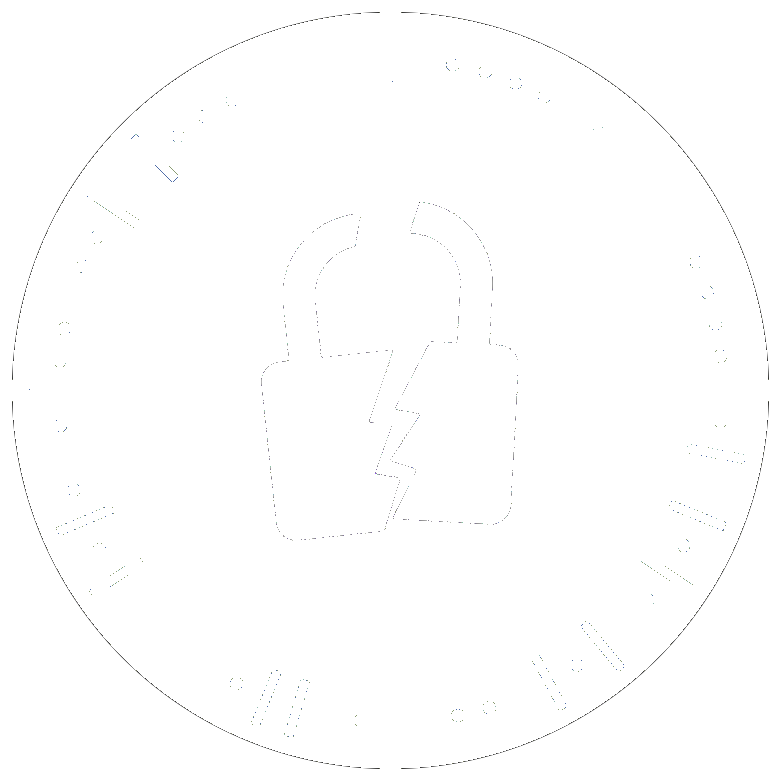 Solution
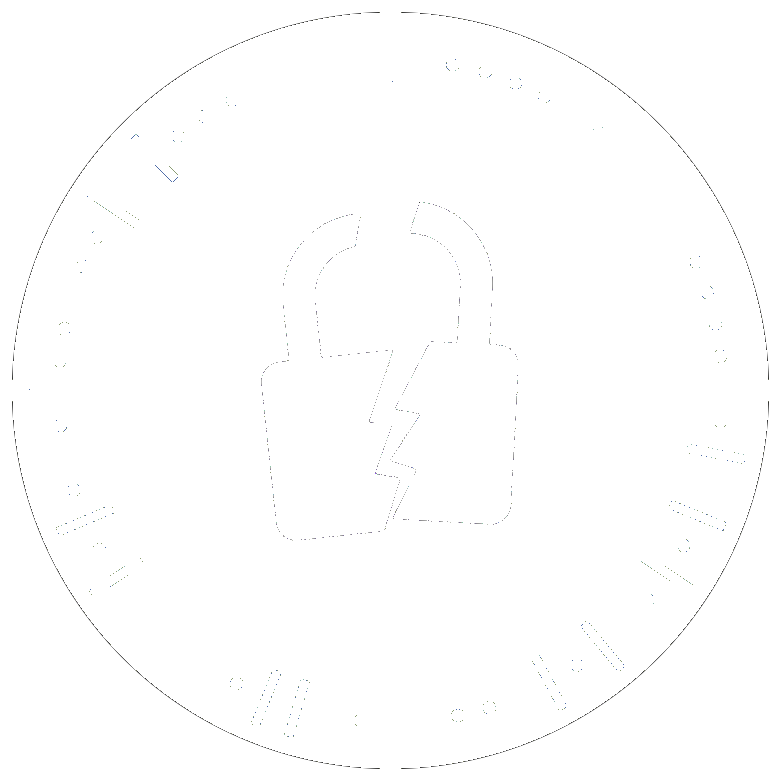 Solution